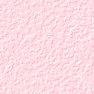 МОУ Лицей г.Истры


Презентация по русскому языку
3 класс
Тема: «Понятие об окончании слова»

Составила: Коломейцева И.В

2016г.
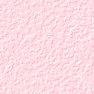 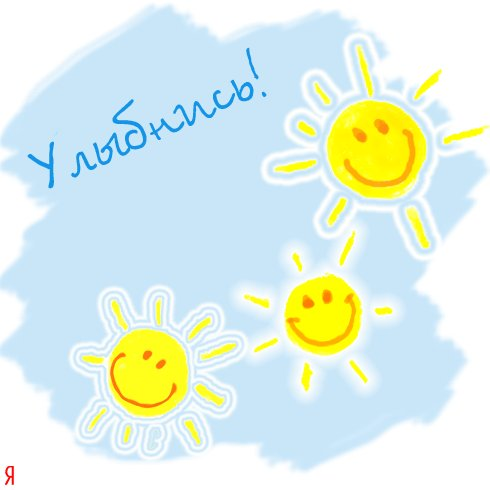 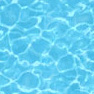 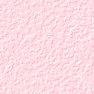 удар
Дар
подарок
дарить
белка
Белеть
белый
побелеть
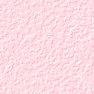 Дар
подарок
дарить
Белеть
белый
побелеть
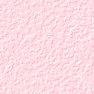 ?
У. З.
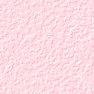 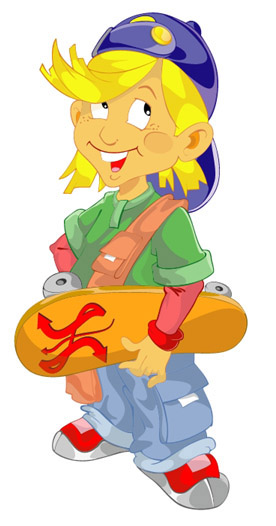 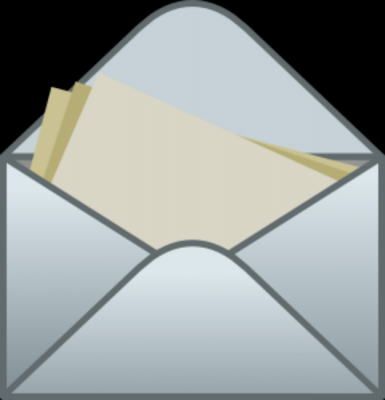 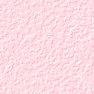 Здравствуйте, ребята!
Поздравляю с началом учебный год. Я тоже хожу школа. Все ребята моего класс учат русский язык.
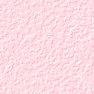 Здравствуйте, ребята!
Поздравляю с началом учебный год. Я тоже хожу школа. Все ребята моего класс учат русский язык.
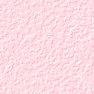 Здравствуйте, ребята!
Поздравляю с началом учебного года. Я тоже хожу в школу. Все ребята моего класса учат русский язык.
земля
земли
лес
леса
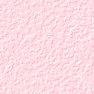 Окончание
НУЛЕВОЕ
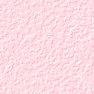 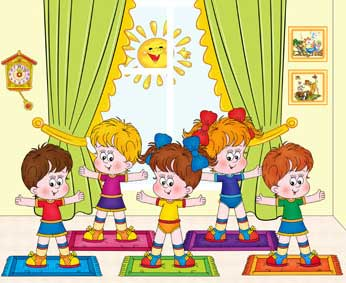 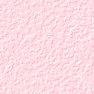 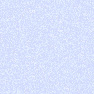 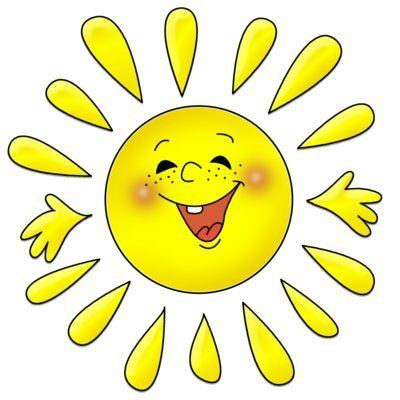 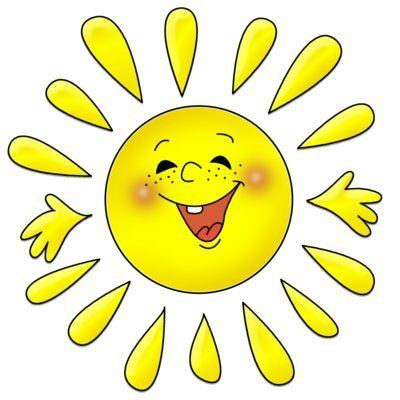 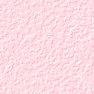 244-811-022